Mezinárodní obchod
Cviko 6 - 25. 3. 2024
Jana Dumkova
07.04.2024
Mezinárodní obchod Přednáška  - 25. 3. 2024
Mezinárodní organizace a MO
07.04.2024
3
Novinky
Co jsou mezinárodní organizace a organizace mezinárodního obchodu?
4
Mezinárodní obchod Přednáška  - 25. 3. 2024
Mezinárodní organizace a organizace mezinárodní obchodu
vytvářejí pravidla a podmínky pro uskutečňování mezinárodních obchodních transakcí

jejich cílem je podpora mezinárodního obchodu, usnadnění jednotlivých procedur a procesů a liberalizace obchodních toků

členství v organizacích je dobrovolné, ale závazné pro plnění závěrů z jednotlivých jednání v rámci organizace
Přímý a silný vliv je zřetelný u těch mezinárodních organizací, které jsou na obchod přímo zaměřeny, 
nepřímé dopady na obchod jsou vedlejším produktem u mezinárodních organizací, které se věnují primárně jiným oblastem.
5
Individuální seminární práce
Požadavky 
Reference – dle stylu pro bakalářskou práci 
Alespoň 10 referencí 
2 strany + reference 
Rozlišení mezinárodních organizací a integračních sdružení 
Volba jedné mezinárodní organizace a nebo integračního sdružení
6
Mezinárodní obchod Přednáška  - 25. 3. 2024
Mezinárodní organizace a organizace MO
Členy těchto organizací jsou státy, které se prostřednictvím svého členství a jednání snaží prosadit záměry svých zahraničně obchodních politik. Většina mezivládních organizací patří do systému OSN, z mezinárodního obchodu je ale řada výjimek -  WTO, WCO, OECD a BIS, apod.
Mezivládní
Členy nejsou státy, ale např. podnikatelské subjekty, asociace, zájmové skupiny se stejnými nebo obdobnými obchodními cíli.
Nevládní
7
Mezinárodní organizace a organizace MO
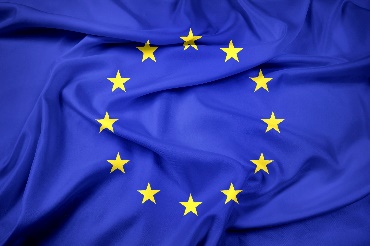 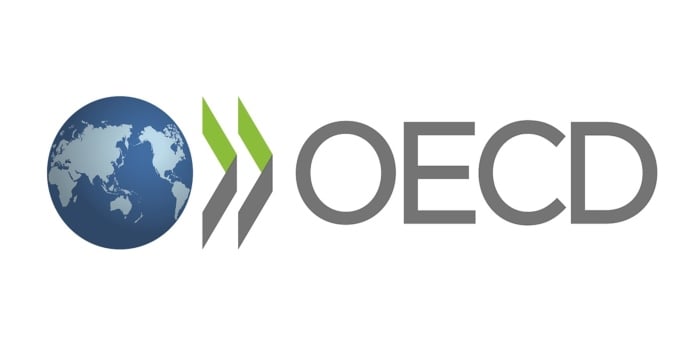 Mezivládní
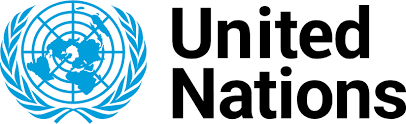 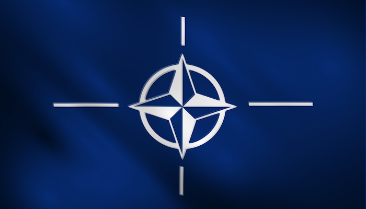 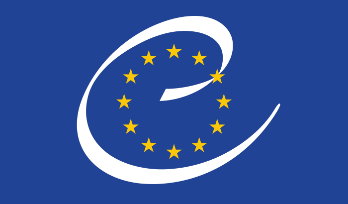 Nevládní
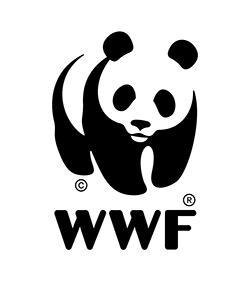 8
Důležitá otázka
Jaký je rozdíl mezi mezinárodní organizací a integračním sdružením?
Která integrační sdružení znáte?
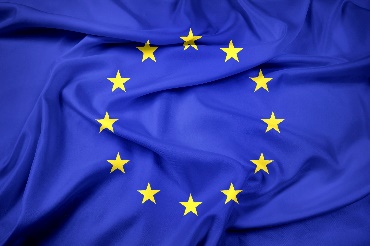 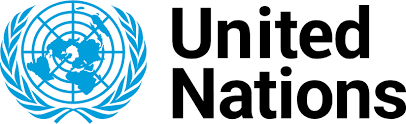 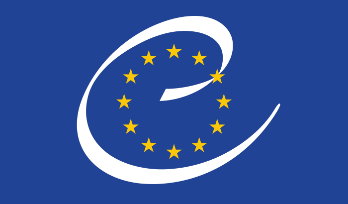 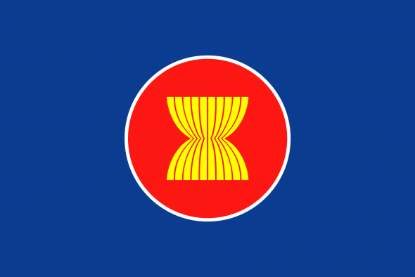 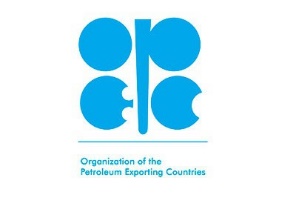 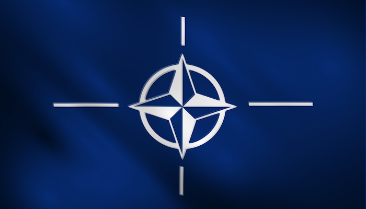 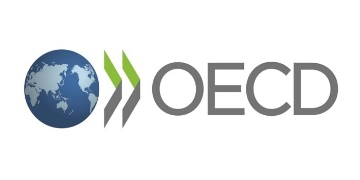 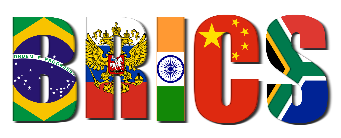 9
Mezinárodní obchod Přednáška  - 25. 3. 2024
Mezivládní organizace a MO
10
Mezinárodní obchod Přednáška  - 25. 3. 2024
Světová obchodní organizace 
(World Trade Organization, WTO)
Co dělá WTO? 
	Otevři si webové stránky a urči pár nejdůležitějších aktivit WTO 
		napiš na tabuli 


Vysvětli pojem liberalizace
11
Mezinárodní obchod Přednáška  - 25. 3. 2024
Všeobecná dohoda o clech a obchodu GATT 
(General Agreement on Tariffs and Trade)
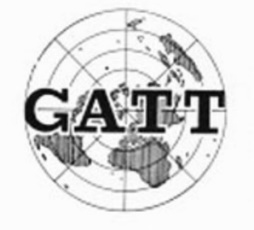 Liberalizační jednání probíhala podle předem stanovených pravidel
základem byla jednotlivá bilaterální jednání o celních sazbách jednotlivých položek obchodu 
sjednané snížení celních sazeb bylo následně rozšířeno závazně v duchu doložky nejvyšších výhod na všechny členy
Jednání o liberalizaci probíhala v ohraničených etapách – jednacích kolech.

Zpočátku šlo především o snižování celních sazeb průmyslových výrobků 

Liberalizace zemědělského obchodu – princip liberalizace podle dohodnutého vzorce platného pro všechny státy. Převedení netarifních překážek na tarifní – tzv. tarifikace překážek.
Members driven organization
12
Obchod se zbožím
„Most favoured nation rules“
U obchodu se zemědělskými produkty nebyl GATT dodržován, proto byla vytvořena specifická dohoda – obsahuje pravidla a závazky ve třech oblastech:
Přístup na trh – řešeny celní sazby a netarifní nástroje s přímou vazbou na obchod – provedena tarifikace netarifních nástrojů – jestliže domácí cena byla o 50% vyšší než na světových trzích, bylo ohodnoceno jako 50% celní sazba. Výsledek – vyspělé země se zavázaly snížit tarify o 36%, rozvojové o 24%.
Domácí podpory – pobídky ke zvýšení výroby – tj. v podstatě subvencování vývozu a omezení dovozu
Podpory s přímou vazbou na výrobu – „amber box“ – zakázány.
3. Vývozní podpory – zakázány až na ty, které existovaly před dohodou. Státy se zavázaly snížit vývozní podpory o 36% (rozvojové státy o 24%) a zároveň snížit objem subvencovaného vývozu, úplné zrušení podpor vývozu – do r.2013.

Uvolnění trhů států má být doprovázeno ochranou zdraví spotřebitelů bez skrytého protekcionismu.

Dodržování MFN je povinné, výjimky – zvýšení celních sazeb  možné pouze jako obrana proti dumpingovému dovozu, proti subvencovanému dovozu a na dočasnou ochranu domácího průmyslu.
13
Obchod se službami - GATS
Všeobecná dohoda o obchodu se službami
Státy nejsou povinny přijmout ve všech sektorech služeb – 12 sektorů
Definovány způsoby, jakými obchod probíhá – dodávka přes hranice (telefonní hovor), spotřeba v zahraničí (turistika), přítomnost právnických osob na cílovém trhu (bankovnictví), přítomnost fyzických osob (konzultanti)
Platí doložka MFN – některé výjimky a omezení – např. národní zacházení aplikováno pouze na sektory, kde se stát zavázal k otevření trhu. 
Sektory od sebe velmi odlišné – odlišují se i pravidla, např. finanční sektor – řada omezení, telekomunikace bez omezení, letecká doprava z GATS vyloučena.
14
Práva k duševnímu vlastnictví - TRIPS
Upravují ochranu práv autorských, patentový, práv k ochranným známkám, zeměpisným označením, průmyslovým vzorům, integrovaným obvodům, obchodním tajemstvím a oblast vynucení těchto práv. 
Nejde o závazky, pouze o minimální standardy, státy se mohou rozhodnout o vyšší ochranu. 
Dohoda TRIPS se stala závaznou i pro nečleny WTO, neumožňuje doložku MFN.
15
Mezinárodní obchod Přednáška  - 25. 3. 2024
WTO a mnohostranný obchodní systém
16
Urovnání sporů
Vědomě i nevědomě mohou jednotlivé státy přijmout zakázaná opatření nebo opatření na hraně přípustnosti a stát – obchodní partner se cítí poškozen. 
Systém řešení sporů je založen na jasně definovaných pravidlech a časových limitech, obchodní spory týkající se obchodních politik jsou řešeny pouze v rámci WTO, nejsou postupovány žádným dalším právním institucím. 
Přednost má řešení sporu prostřednictvím jednání a konzultací, rozhoduje tzv. panel – tribunál 3-5 expertů pro oblast, kde vznikl spor. Pokud panel rozhodne o odstranění opatření - povinnost respektovat, spor má být ukončen do 1 roku, do 15 měsíců v případě odvolání. 
Některé spory se táhnou i několik let.
17
Volný obchod a jeho postupná liberalizace
Podpora rozvoje a ekonomických reforem
Předvídatelnost
Nediskriminace
Mezinárodní obchod Přednáška  - 25. 3. 2024
Mnohostranný obchodní systém
Soubor pravidel pro uplatňování nástrojů obchodní politiky a obchodních závazků jednotlivých států založených na jednotných všeobecných principech.

5 principů – vysvětli
18
Předvídatelnost
Mezinárodní obchod Přednáška  - 25. 3. 2024
Základní principy mnohostranného obchodního systému
nepodmíněná aplikace doložky nejvyšších výhod – všechny (i speciální) výhody poskytnuté členem členovi musí být poskytnuty i ostatním členům WTO (některé výjimky – u preferencí rozvojovým zemím a u nekalých praktik)
Národní zacházení – stejné zacházení k domácímu i dovezenému zboží, službám, k domácím a zahraničním subjektům a právům k duševnímu vlastnictví
snižování celních tarifů průmyslového zboží, odstraňování netarifních opatření, liberalizace v obchodu se zemědělskými produkty, službami a právy k duševnímu vlastnictví
Nepřekročitelné závazky - příslib státu, že nezvýší obchodní bariéru zvýšením celní sazby nebo nesníží nebo nezavede dovozní kvótu
vytvoření spravedlivých podmínek obchodu při současném povolení protekcionistických opatření při nekalé soutěži
snaha o zajištění reciprocity výhod pro všechny – pomoc rozvojovým zemím zapojit se do světového obchodu a získávat stejné výhody jako vyspělé země
19